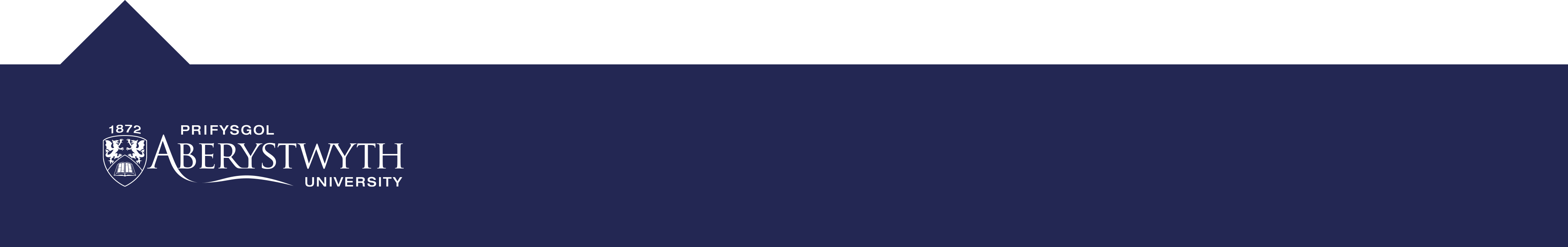 Her EFYDD:
Yn eich rhaglen bydd arnoch chi angen:

Neges neu ddelwedd ar dechrau fel bod modd adnabod y rhaglen.
Anmeiddiad o anifail anwes yn aros yn y dolen am beth. 
Defnyddio un o’r mewnbynnau i fwydo’r anifail anwes.
Animeiddiad gwahanol ar gyfer bwyta.
Ymateb yn ddrwg i synau uchel.
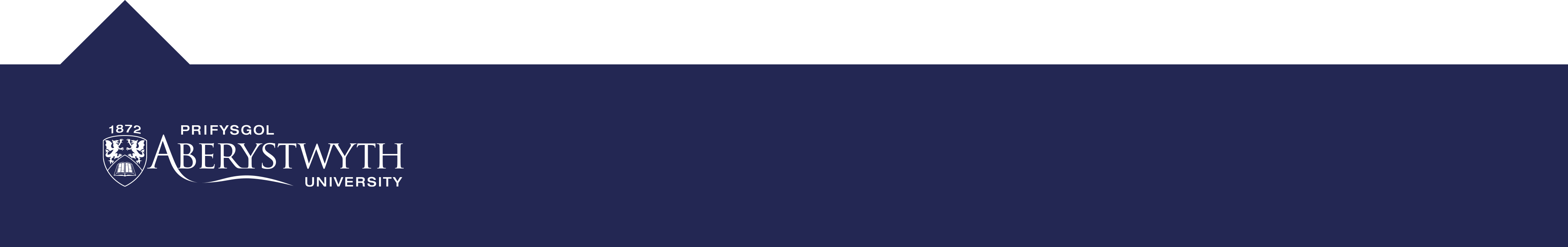 Her ARIAN:
Yn eich rhaglen bydd angen i chi ychwanegu :

Dangos yr anifail anwes yn syrthio i gysgu pan fo’n tywyllu (≤ 70 yn yr achos yma)
Newidyn ar gyfer llawnder sy’n mynd un yn uwch bob tro mae’n bwyta
Un o’r mewnbynnau i ddangos y gwerth llawnder
Ymateb yn llawen i olau llachar iawn (> 200 yn yr achos hwn)
Ymateb pan fo lefel y sain yn mynd yn rhy ddistaw
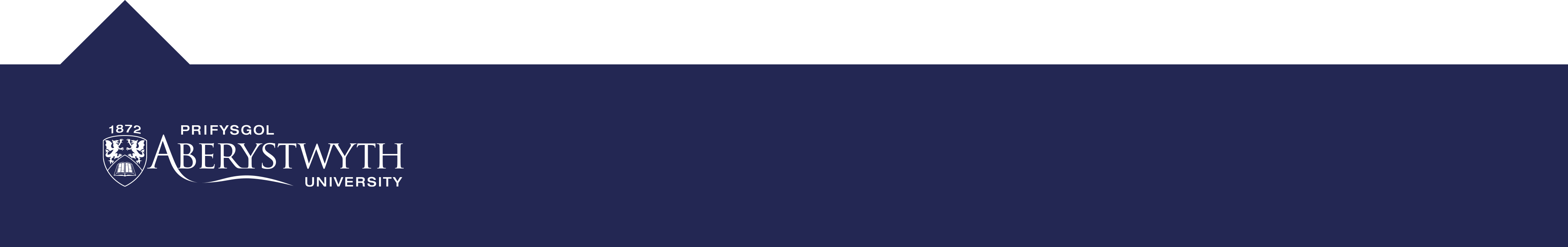 Her AUR:
Yn eich rhaglen bydd angen i chi ychwanegu :

Ymateb gwahanol i synau uchel pan fo’n cysgu. 
Gwerth uchaf o 5 ar gyfer newidyn llawnder.
Dangos mesurydd llawnder yn hytrach na’r gwerth.
Ymateb sy’n dangos bod yr anifail anwes yn gwrthod y bwyd pan fo’r llawnder yn 5.
Mesurydd llawnder yn mynd i lawr dros amser.
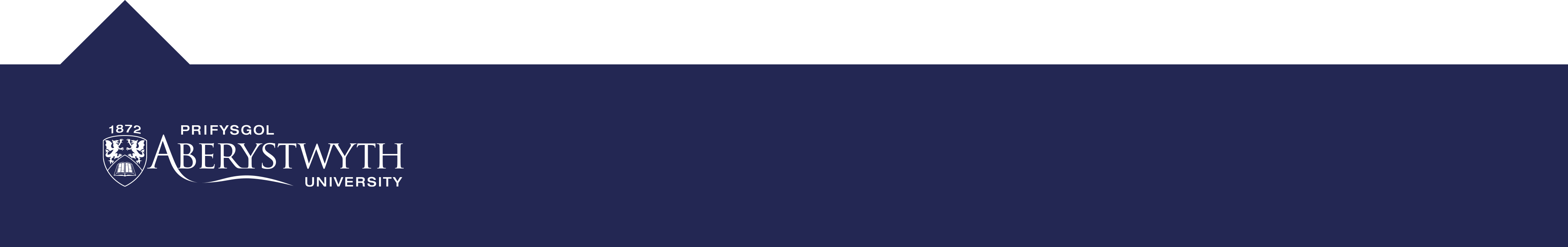 Her Estynedig:
Beth arall allwch chi ei ychwanegu i’r rhaglen hon? Nodir rhai syniadau isod:

Ychwanegu mewnbynnau chwarae ac ymatebion
Ychwanegu mesurydd hapusrwydd
Anifail yn ymateb pan fo’n cael ei adael yn llwgu’n rhy hir
Anifail yn ymateb pan fo’n anhapus yn rhy hir
Gwneud i’r anifail dyfu wrth i chi edrych ar ei ôl
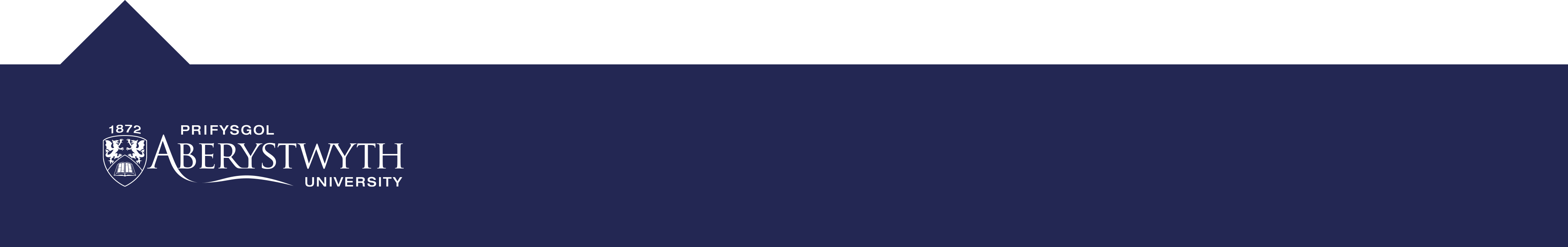 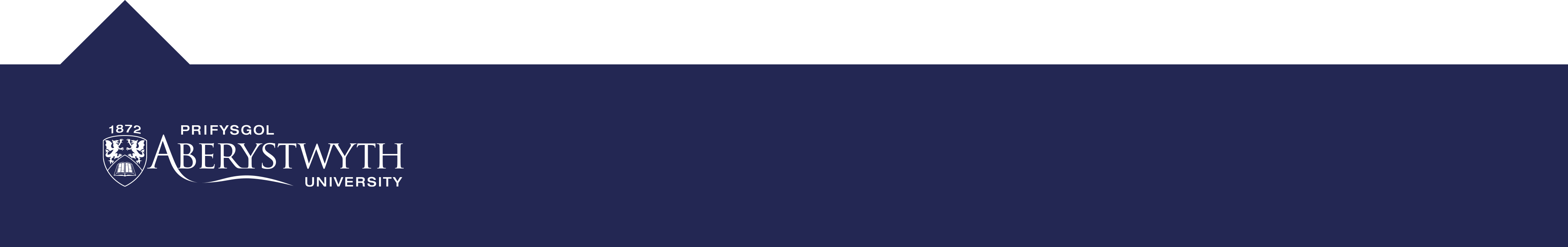